Matúš Moravanský VII.B
Moja škola
Naša škola sa nachádza na námestí sv. Ignáca 31
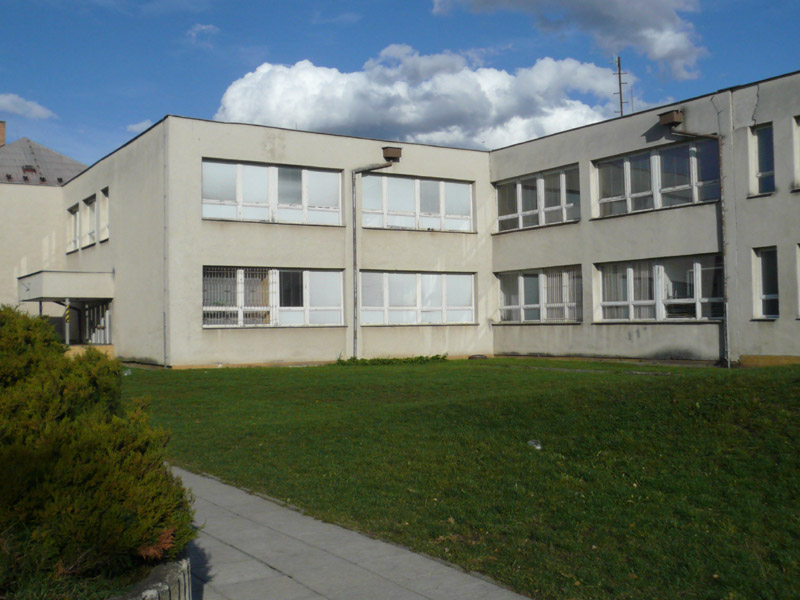 ZŠ Leopoldov
Základná škola Leopoldov je verejná škola
škola má od 1. januára 1996 právnu subjektivitu
poskytuje základné všeobecné vzdelanie pre žiakov od 6 do 15 rokov
našu školu navštevuje v šk. roku 2011/2012 326 žiakov
Špeciálne učebne v našej škole
Počítačové miestnosti
Využívajú sa na hodinách informatiky.
Kuchyňka
Využívajú sa aj na projektové dni, kedy žiaci môžu variť.
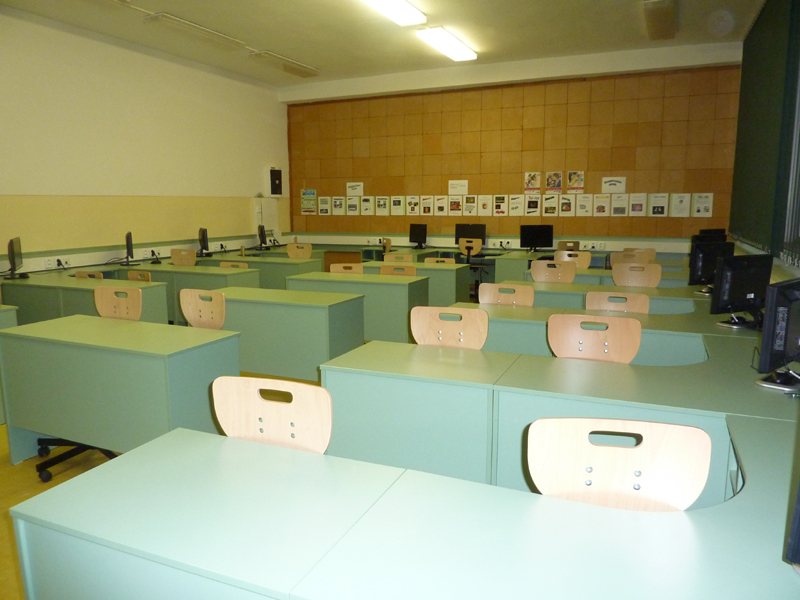 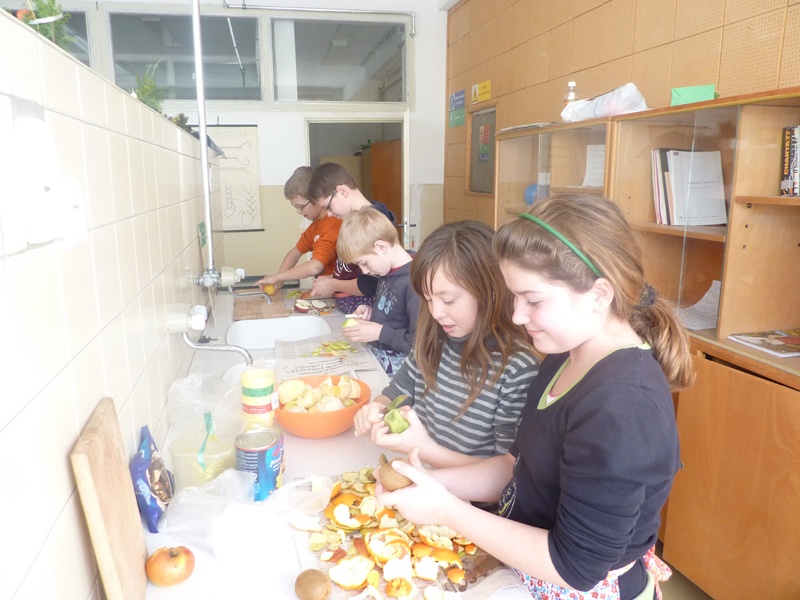 Knižnica
Do tejto knižnice môžu žiaci kedykoľvek prísť a požičať nejakú knižku.
Tak isto sa tu robia rôzne besedy z autormi rôznych kníh.
Telocvičňa
Na prvom poschodí našej školy školy sa nachádza telocvičňa a posilňovňa do ktorej si môžu žiaci prísť zacvičiť.
V našej telocvični sa odohráva aj veľa turnajov.
Tak isto sa v našej telocvični dejú mnohé výchovné a zábavne koncerty.
Takýto program ma vždy poteší.
Kontakt: www.zsileopoldov.edu.sk
Ďakujem za pozornosť!!!